Management Techniques
Prof.Aravind Shankar
Asst.Professor,Dept of Economics, 
MarThoma College, Tiruvalla
raisonsamraju@marthomacollege.org
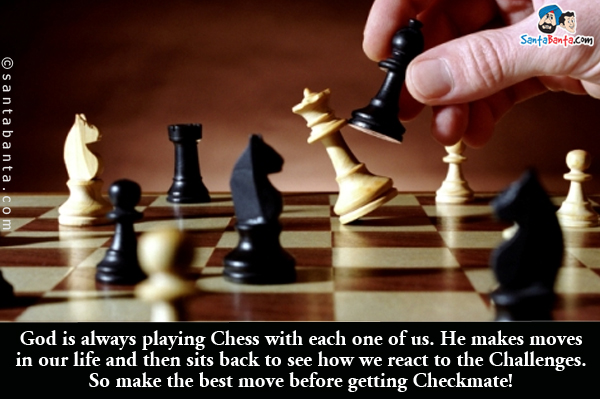 raisonsamraju@marthomacollege.org
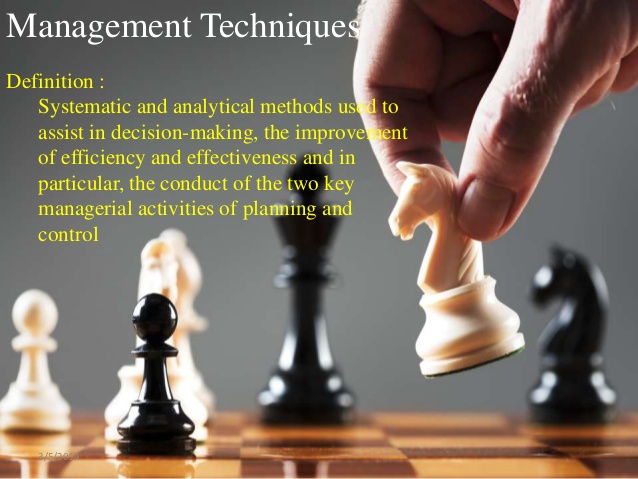 Definition
raisonsamraju@marthomacollege.org
Definition
Systematic and analytical methods used to assist in decision-making, the improvement of efficiency and effectiveness and in particular, the conduct of the two key managerial activities of planning and control
raisonsamraju@marthomacollege.org
Characteristics
Systematic
Consist of specified and often sequential methods of tackling a problem, providing information for decision making or improving operational efficiency. 
 Ensure that each step is carried out in prescribed manner.
raisonsamraju@marthomacollege.org
Analytical
Techniques have been developed by considering what and possibly quantitative methods are required to deal with every aspect of a situation and achieve an end result.
Close  and systematic examination
Resolve  them into their key elements.
raisonsamraju@marthomacollege.org
Quantitative
Management techniques measure in numerical or financial terms 
 Management techniques place monetary values on performance reports, forecasts, plans
raisonsamraju@marthomacollege.org
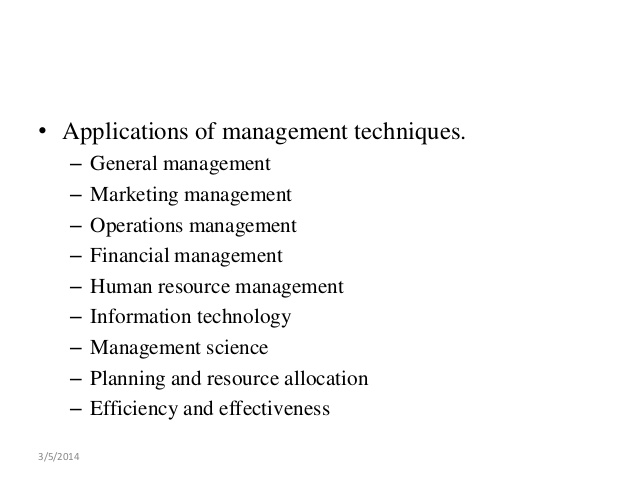 raisonsamraju@marthomacollege.org
Quality Circle
This technique was first started by Kaoru Ishikawa in Japan in early 1960s.
The movement in Japan was coordinated by the Japanese Union of Scientists and Engineers (JUSE).
 The first circles were established at the Nippon Wireless and Telegraph Company but then spread to more than 35 other companies in the first year.
 By 1978 it was claimed that there were more than one million Quality Circles involving some 10 million Japanese workers.
 There are now Quality Circles in most East Asian countries; it was recently claimed that there were more than 20 million Quality Circles in China.
 Quality circles have been implemented even in educational sectors in India, and QCFI (Quality Circle Forum of India) is promoting such activities.
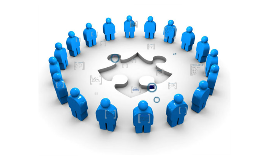 raisonsamraju@marthomacollege.org
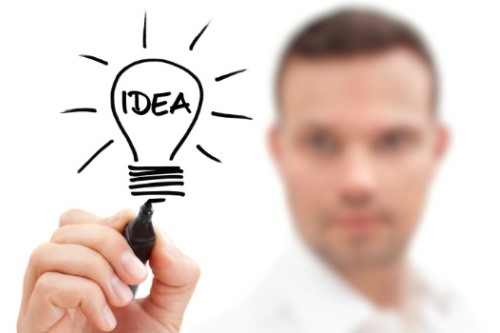 Concept
Voluntary groups of employees who work on similar tasks or share an area of responsibility.
 They agree to meet on a regular basis to discuss & solve problems related to work.
 They operate on the principle that employee participation in decision-making and problem-solving improves the quality of work.
raisonsamraju@marthomacollege.org
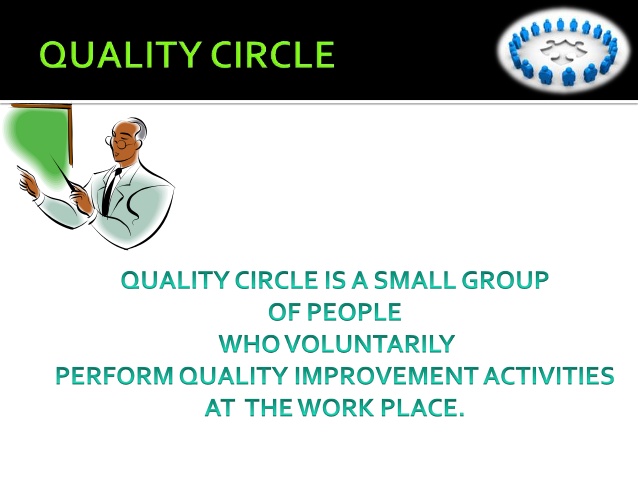 raisonsamraju@marthomacollege.org
Definition
According to QCFI,
small group of  employees –who volunteer to meet regularly to identify,analyse,and solve  work related projects- quality, productivity, safety, efficiency, cost, working conditions etc. & evolve recommendations to improve effectiveness in the selected functional area.
raisonsamraju@marthomacollege.org
Attributes
Quality Circle is a form of participation management.
 Quality Circle is a human resource development technique.
 Quality Circle is a problem solving technique.
raisonsamraju@marthomacollege.org
Features
Quality circle are small primary groups of employee whose lower limit is three and upper limit twelve.
 The membership of quality circle is most voluntary .
 Each circle is lead by area supervisor .
 The member meet regularly every week or according to an agreed schedule.
 The circle members are specially trained in techniques of analysis and problem solving.
 The basic role of circles to identify and solve work related problems for improving quality and productivity.
 Quality circle enable their member to exercise their hidden talents for tackling challenging tasks.
raisonsamraju@marthomacollege.org
Objectives
Change in Attitude.
From "I don’t care" to "I do care“
Continuous improvement in quality of work life through humanization of work
 Self Development
Bring out ‘Hidden Potential’ of people
People get to learn additional skills.
Development of Team Spirit
Eliminate inter departmental conflicts
Improved Organizational Culture
Positive working environment.
Higher motivational level.
raisonsamraju@marthomacollege.org
raisonsamraju@marthomacollege.org
Circle members
They may be staff workers. 
Without circle members the programme cannot exist. 
They are the lifeblood of quality circles.
They should attend all meetings as far as possible, offer suggestions and ideas, participate actively in group process.
raisonsamraju@marthomacollege.org
Circle leader
Circle leader may be from lowestlevel supervisors.
A Circle leader organizes and conducts Circle activities.
raisonsamraju@marthomacollege.org
Facilitator
He may be a senior supervisory officer. 
He co-ordinates the works of several quality circles through the Circle leaders.
raisonsamraju@marthomacollege.org
Co-coordinator
He may be a Personnel or Administrative officer who co- ordinates and supervises the work of the facilitators and administers the programme.
raisonsamraju@marthomacollege.org
steering committee
This is at the top of the structure.
 It is headed by a senior executive and includes representatives from the top management personnel and human resources development.
 It establishes policy, plans and directs the program and meets usually once in a month.
raisonsamraju@marthomacollege.org
Executive committee
Senior - level management committee empowered to make and implement major organizational decisions.
raisonsamraju@marthomacollege.org
raisonsamraju@marthomacollege.org
Advantages
Reduce errors and enhance quality and productivity
 Develop harmonious manager- worker relationship
Inspire more effective teamwork 
Promote personal and leadership development.
 Promote job involvement and participation 
Develop a greater safety awareness
Increase employee motivation
 Promote cost reduction
Create problem solving capacity 
 Catalyse attitudinal changes
 Build an attitude of problem for greater cohesiveness and prevention teamwork
 Improve communication in the organization
 Positive quality of work life
raisonsamraju@marthomacollege.org
Launching QC
1. Expose middle level executives to the concept.
2. Explain the concept to the employees and invite them to volunteer as members of Quality Circles.
3. Nominate senior officers as facilitators.
4. Form a steering committee.
5. Arrange training of co-coordinators, facilitators in basics of Quality Circle approach, implementation, techniques and operation. Later facilitator may provide training to Circle leaders and Circle members.
6. A meeting should be fixed preferably one hour a week for the Quality Circle to meet. Formally inaugurate the Quality Circle.
7. Arrange the necessary facilities for the Quality Circle meeting and its operation.
raisonsamraju@marthomacollege.org
PROCESS OF OPERATION
1- Problem identification: Identify a number of problems.
2- Problem selection : Decide the priority and select the problem to be taken up first.
3- Problem Analysis : Problem is clarified and analysed by basic problem solving methods.
4- Generate alternative solutions : Identify and evaluate causes and generate number of possible alternative solutions.
5- Select the most appropriate solution : Discuss and evaluate the alternative solutions by comparisons. This enables to select the most appropriate solution
6- Prepare plan of action : Prepare plan of action for converting the solution into reality which includes the considerations "who, what, when, where, why and how" of solving problems.
7 -Present solution to management circle : Members present solution to management for approval.
8- Implementation of solution : The management evaluates the recommended solution. Then it is tested and if successful, implemented on a full scale .
raisonsamraju@marthomacollege.org
raisonsamraju@marthomacollege.org
Major tools used in QC
The Ishikawa or fishbone diagram - which shows hierarchies of causes contributing to a problem.
 The Pareto Chart - which analyses different causes by frequency to illustrate the vital cause.
Cause & Effect Analysis 
Data Collection & Analysis
raisonsamraju@marthomacollege.org
Disadvantages
Inadequate Training
Unsure of Purpose
Not truly Voluntary
Lack of Management Interest
Quality Circles are not really empowered to make decisions
Unions of India is not very enthusiastic about the QC .
 Supervisors and lower level managers are generally found to exhibit some interest initially which sooner develop into indifference.
Level of education of workers in India is very low.
raisonsamraju@marthomacollege.org
Total Quality Management
raisonsamraju@marthomacollege.org
What is TQM?
TQM is the integration of all functions and processes within an organization in order to achieve continuous improvement of the quality of goods and services. 
The goal is customer satisfaction.
raisonsamraju@marthomacollege.org
Quality
Conformance to specifications
 Does product/service meet targets and tolerances defined by designers?
Fitness for use 
Evaluates performance for intended use 
Value for price paid 
Evaluation of usefulness vs. price paid Support services - Quality of support after sale
Psychological
 e.g. Ambiance, prestige, friendly staff
raisonsamraju@marthomacollege.org
TQM is a management philosophy that seeks to integrate all organizational functions (marketing, finance, design, engineering, and production, customer service, etc.) to focus on meeting customer needs and organizational objectives.
TQM views an organization as a collection of processes. 
It maintains that organizations must strive to continuously improve these processes by incorporating the knowledge and experiences of workers.
raisonsamraju@marthomacollege.org
Objectives of TQM
Meeting the customers requirements is the primary objective and the key to organizational survival and growth
 The second objective of TQM is continuous improvement of quality. The management should stimulate the employees in becoming increasingly competent and creative.
 Third, TQM aims at developing the relationship of openness and trust among the employees at all levels in the organisation.
raisonsamraju@marthomacollege.org
Significance
encourages innovation,
Makes  the organization adaptable to change
Motivates people for better quality
Valuable  and distinctive competitive edge.
raisonsamraju@marthomacollege.org
Elements of TQM
Be customer focused
It requires the company to check customers attitudes regularly.
Do it right the first time 
This means avoiding rework, i.e., cutting the amount of defective work.
Constantly improvement
Continuous improvement allows the company gradually to get better.
 Quality is an attitude 
Every one has to be committed to quality. 
changing the attitude of the entire workforce, and altering the way the company operates.
 Telling staff what is going on 
This involves improved communication. Typically, it includes team briefing. 
Measure the work.
 Measurement allows the company to make decisions based on facts, not opinion. 
It helps to maintain standards and keep processes within the agreed tolerances.
raisonsamraju@marthomacollege.org
raisonsamraju@marthomacollege.org
Techniques of TQM
Acceptable Quality Level (AQL) 
provides a set of predetermined rules and standards for acceptance or rejection of a product, so that each item inspected for its „quality‟
classified as acceptable or unacceptable. 
 Arrow diagram
 used to depict the time required to solve a problem in the organisation.
 Benchmarking
 provides comparison with pre-determined standard of quality of product/service, 
 focusing on overall mission of the organisation 
a process which compares the performance (quality) with that of others, thereby ensuring better performance through comparison. 53.
 Consensus reaching 
 way of examining alternatives so that an organisation can collectively reach a conclusion which is acceptable to all members of the organisation
raisonsamraju@marthomacollege.org
Contingency planning 
The  process of planning for unforeseen circumstances to ensure least wastage of resources and to avoid „fire-fighting‟ at the last moment.
 Cost benefit analysis 
The analysis of real cost and benefit involved in the project. 
It is used to assess if the solution is practical and achievable in terms of the cost incurred by the organisation. 
 Deming Wheel (PDCA) 
Graphical representation of essential requirements to satisfy a customer‟s requirements, namely, plan (P), do (D), check (C) & action (A). 
A  managerial tool is used extensively to develop new products & services based on the felt needs of the clients.
raisonsamraju@marthomacollege.org
Benefits of TQM
Greater customer loyalty
Market share improvement
Higher stock prices
Reduced service calls
Higher prices
Greater productivity
raisonsamraju@marthomacollege.org
Business Process Reengineering
raisonsamraju@marthomacollege.org
recent headlines in the popular press
“Wal-Mart reduces restocking time from six weeks to thirty-six hours.””
Hewlett Packard’s assembly time for server computers touches new low- four minutes.” 
The reason behind these success stories: Business Process Reengineering!
raisonsamraju@marthomacollege.org
What is reengineering?
“Reengineering is the fundamental rethinking and radical redesign of business processes to achieve dramatic improvements in critical, contemporary measures of performance such as cost, quality, service and speed”.
• BPR advocates that enterprises go back to the basics and re examine their very roots.
 It doesn’t believe in small improvements. Rather it aims at total reinvention.
 BPR focuses on processes and not on tasks, jobs or people.
raisonsamraju@marthomacollege.org
What to reengineer?
:“A business process is a series of steps designed to produce a product or a service.” 
It includes all the activities that deliver particular results for a given Customer.
raisonsamraju@marthomacollege.org
Why Reengineer?
Historical ‘reality’ for organizations: – 
High level of demand
efficiency and control of operations
Modern ‘reality’ since 1990s: –
 Hyper-competiveness – 
Globalization – 
Very demanding customers – 
Management and IT focus: Innovation, responsiveness/speed, quality and service.
raisonsamraju@marthomacollege.org
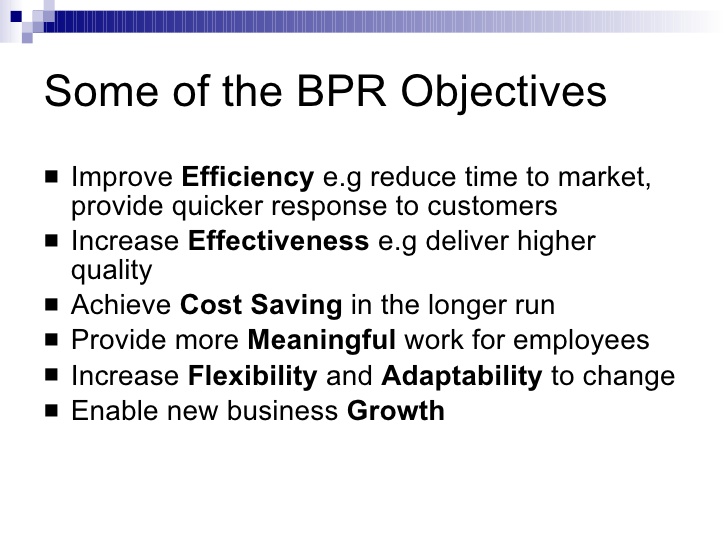 raisonsamraju@marthomacollege.org
Steps in BPR
raisonsamraju@marthomacollege.org
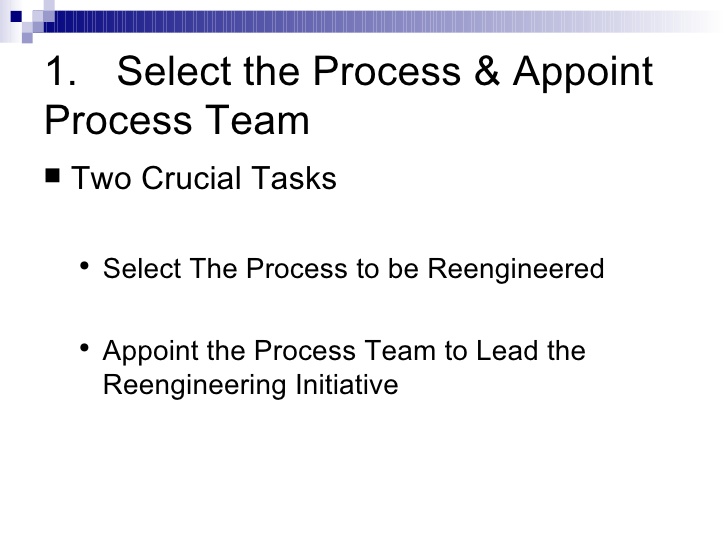 raisonsamraju@marthomacollege.org
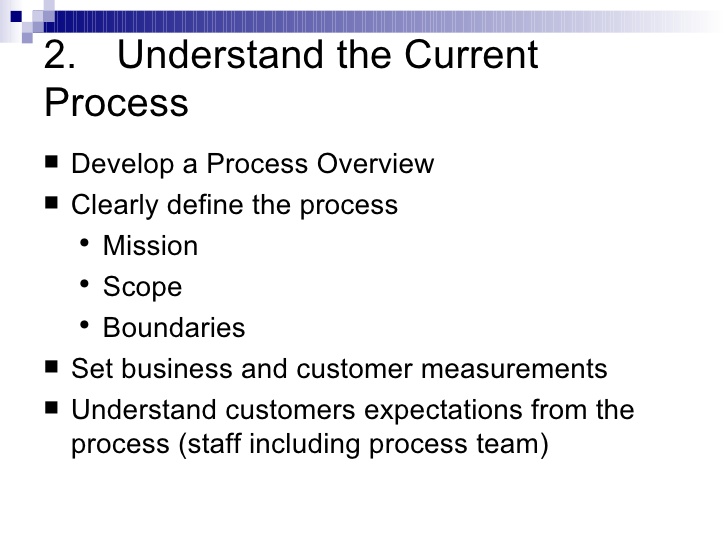 raisonsamraju@marthomacollege.org
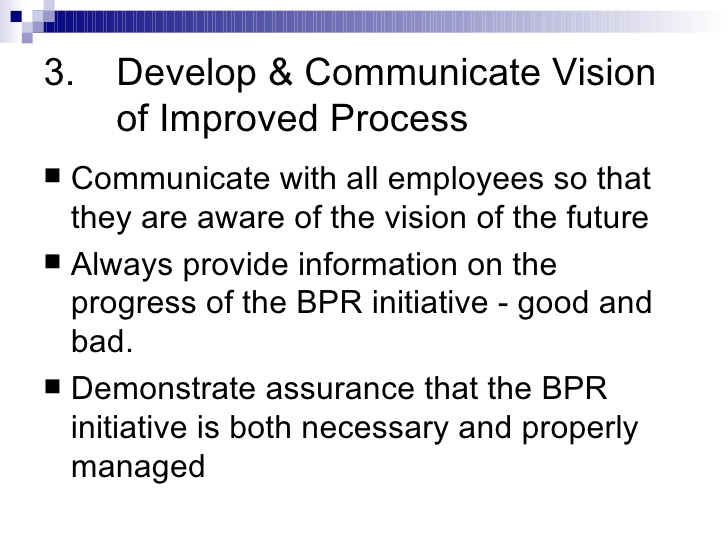 raisonsamraju@marthomacollege.org
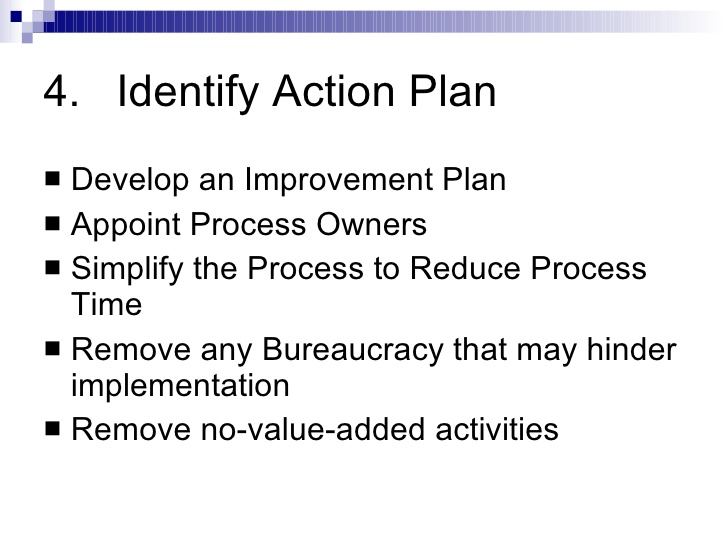 raisonsamraju@marthomacollege.org
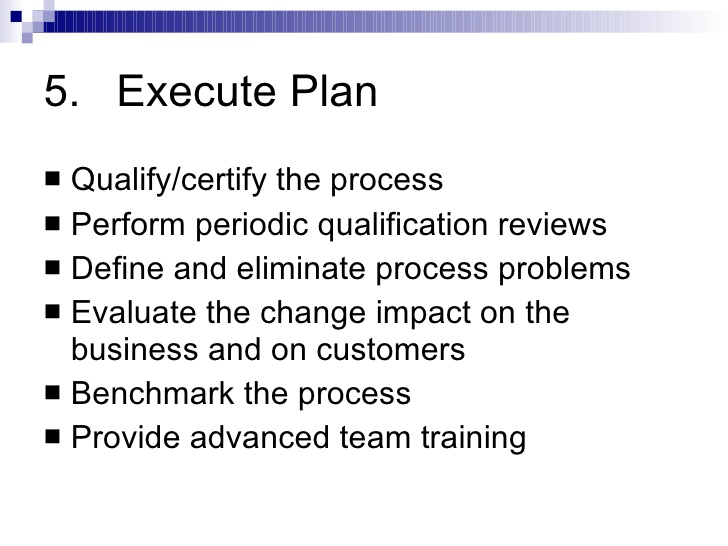 raisonsamraju@marthomacollege.org
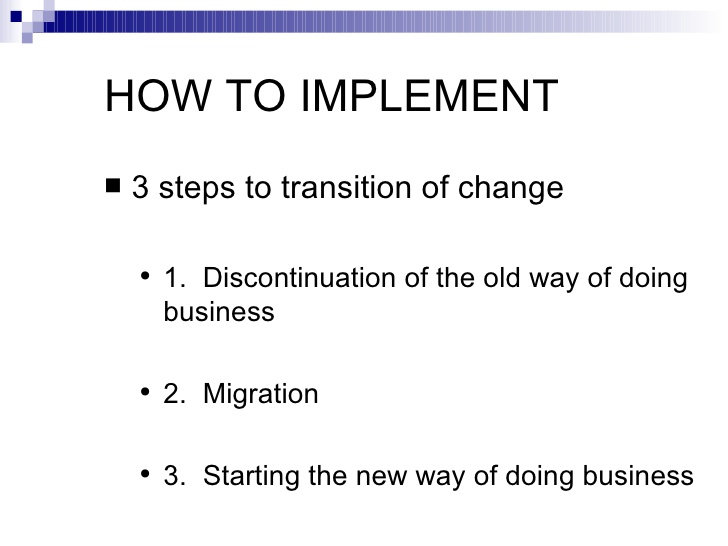 raisonsamraju@marthomacollege.org
Six Sigma
raisonsamraju@marthomacollege.org
Six Sigma is a set of techniques, and tools for process improvement. 
It was developed by Motorola in 1986. 
 Sir Bill Smith, “ the Father of six sigma” introduce this quality improvement Methodology to Motorola. 
 Six Sigma is now an enormous 'brand' in the world of corporate development.
raisonsamraju@marthomacollege.org
Definition
Business improvement approach that seeks to find and eliminate causes of defects and errors in processes by focusing on outputs that are critical to customers.
Six Sigma approach is a collection of managerial and statistical concept and techniques that focuses on reducing variation in processes and preventing deficiencies in product. 
 The concept of Variation states “NO two items will be perfectly identical.”
six sigma process is one in which 99.9999966% of the products manufactured are statistically expected to be free of defects (3.4 defects per million).
raisonsamraju@marthomacollege.org
Characteristics
Statistical Quality Control
Methodical Approach
Fact and Data Based Approach
The Customer Focus 
Team work Approach
raisonsamraju@marthomacollege.org
Six Sigma Objectives
Overall Business Improvement 
Remedy Defects/Variability 
Reduce Costs without reducing quality.
Improve Cycle Time 
Increase Customer Satisfaction
raisonsamraju@marthomacollege.org
Methodology
DMAIC - used for projects aimed at improving an existing business process.
DMADV - used for projects aimed at creating new product or process designs.
raisonsamraju@marthomacollege.org
DMAIC
The DMAIC project methodology has Five phases:
raisonsamraju@marthomacollege.org
Define 
Define the system, the voice of the customer and their requirements, and the project goals, specifically.
 Measure 	
Measure key aspects of the current process and collect relevant data.
Analyze 
Analyze the data to investigate and verify cause-and effect relationships.
Seek out root cause of the defect under investigation. 
Improve
 Improve or optimize the current process based upon data 
Set up pilot runs to establish process capability.
Control 
Control the future state process to ensure that any deviations from target are corrected before they result in defects
raisonsamraju@marthomacollege.org
DMADV
raisonsamraju@marthomacollege.org
Define 	
Define design goals that are consistent with customer demands and the enterprise strategy. 
Measure 
Measure and identify CTQs (characteristics that are Critical To Quality), product capabilities, production process capability, and risks.
Analyze 
Analyze to develop and design alternatives. 
Design 
Design an improved alternative, best suited per analysis in the previous step
Verify 
Verify the design, set up pilot runs, implement the production process and hand it over to the process owner(s).
raisonsamraju@marthomacollege.org
Implementation roles
Executive Leadership
Includes   the CEO and other members of top management. They are responsible for setting up a vision for Six Sigma implementation. 
Champions
Take responsibility for Six Sigma implementation across the organization in an integrated manner 
Master Black Belts
Identified by champions, act as in-house coaches on Six Sigma. They devote 100% of their time to Six Sigma. They assist champions and guide Black Belts and Green Belts. 
Black Belts
 operate under Master Black Belts to apply Six Sigma methodology to specific projects. 
Green Belts
The employees who take up Six Sigma implementation along with their other job responsibilities, operating under the guidance of Black Belts.
raisonsamraju@marthomacollege.org
Kaizen
raisonsamraju@marthomacollege.org
raisonsamraju@marthomacollege.org
Kaizen
Continuous improvement with the involvement of everybody in the organisation.
Continuous improvement or change for the better with the involvement of everybody in the organisation so that not a single day is lost without some kind of improvement is being made some where in the organisation.
raisonsamraju@marthomacollege.org
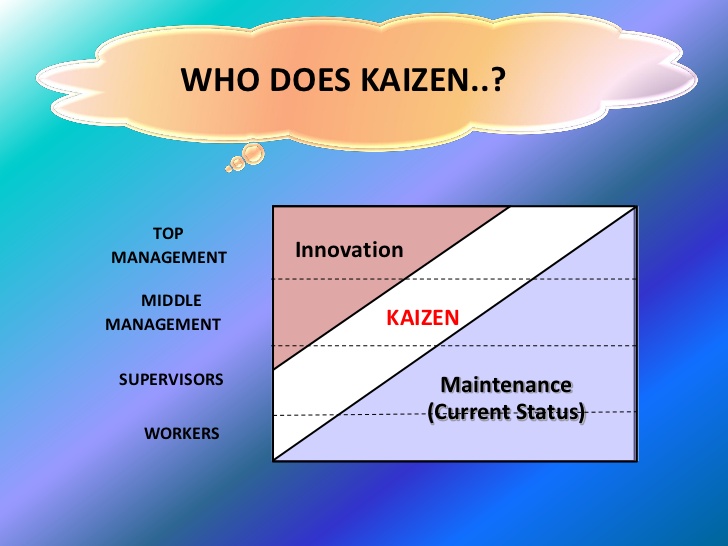 raisonsamraju@marthomacollege.org
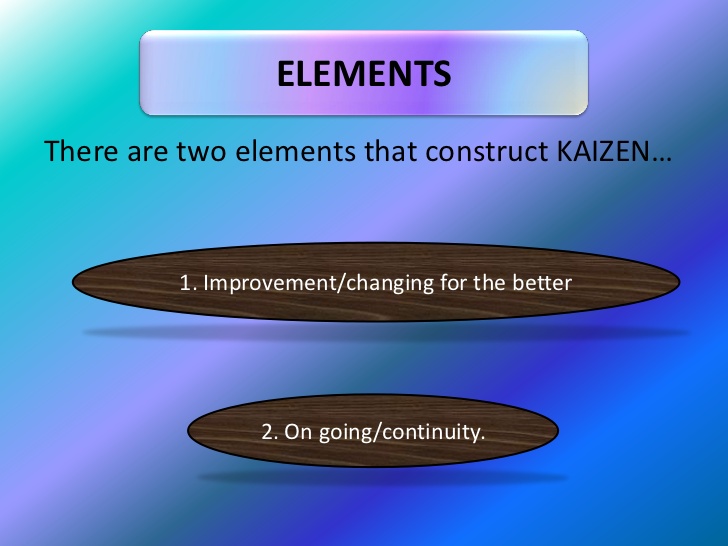 raisonsamraju@marthomacollege.org
raisonsamraju@marthomacollege.org
3 M’s
MudaAny activity that consumes resources without creating value for the customer.
Type one muda, consisting of activities that cannot be eliminated immediately, 
Type two muda, consisting of activities that can be eliminated quickly through kaizen.
Mura
Unevenness in an operation
Muri
Overburdening equipment or operators by requiring them to run at a higher or harder pace with more force and effort
raisonsamraju@marthomacollege.org
5s
5s is for putting every thing where its belongs and keeping the workplace clean which makes easier for the people to do their jobs without wasting time or risking injury.
raisonsamraju@marthomacollege.org
Seiri : sort out or straighten up.
According to seiri, employees should sort out and organise things well.
Necessary,Critical,Most important etc.
Keep aside what is not needed at the moment and keep at afe place the items which are critical.
Seition :Set in order or put things in order
Things must be kept in order so that they are ready for use when needed.
Seiso : shine the work place or clean up
Seiketsu : standardisation 
Fixing standards for daily activities
Shitsuke : self discipline
raisonsamraju@marthomacollege.org